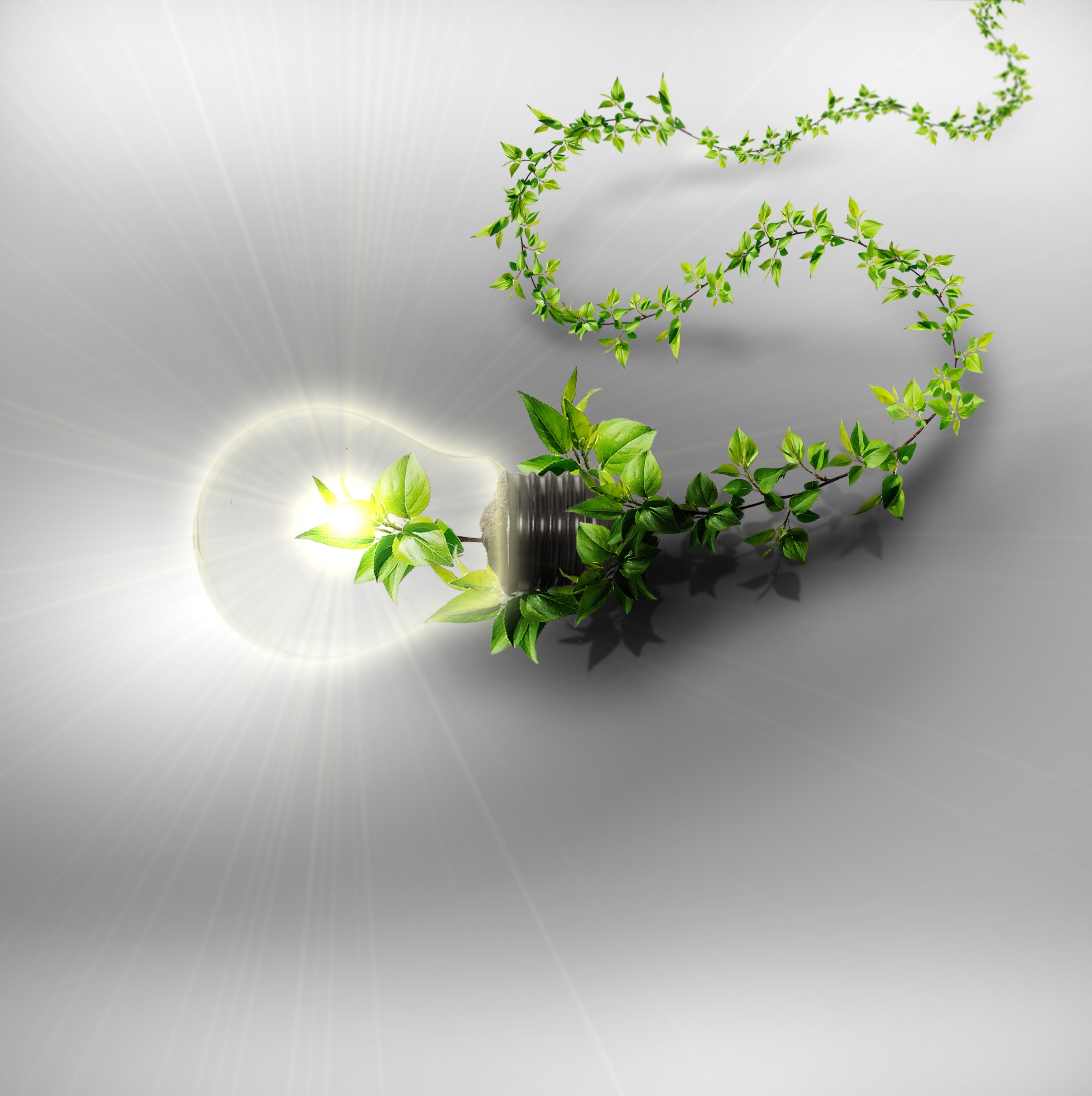 КГУ СОШ № 30
Классный час «Vпереработку» 2В класс
Формирование экологической грамотности в начальной школе
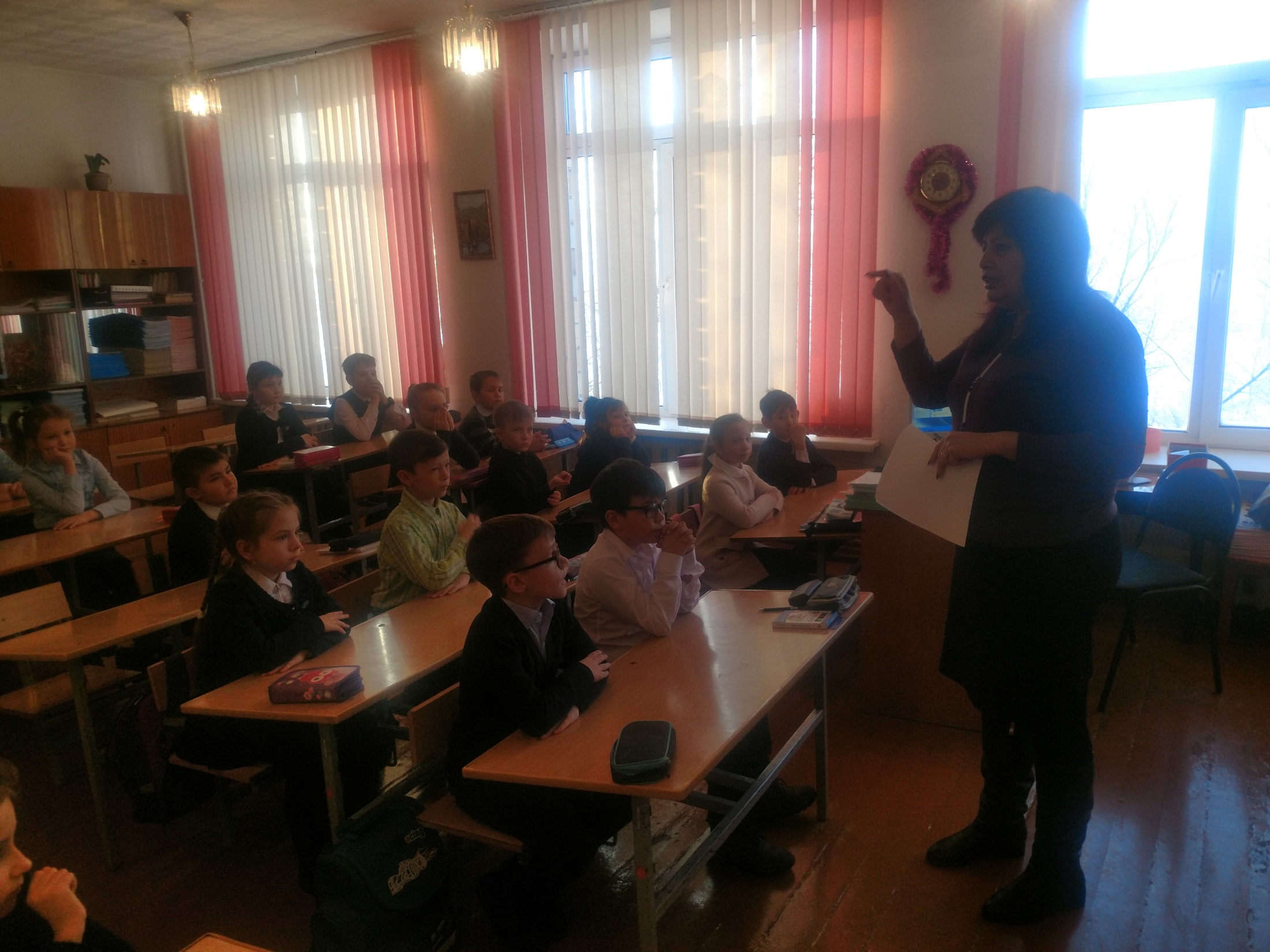 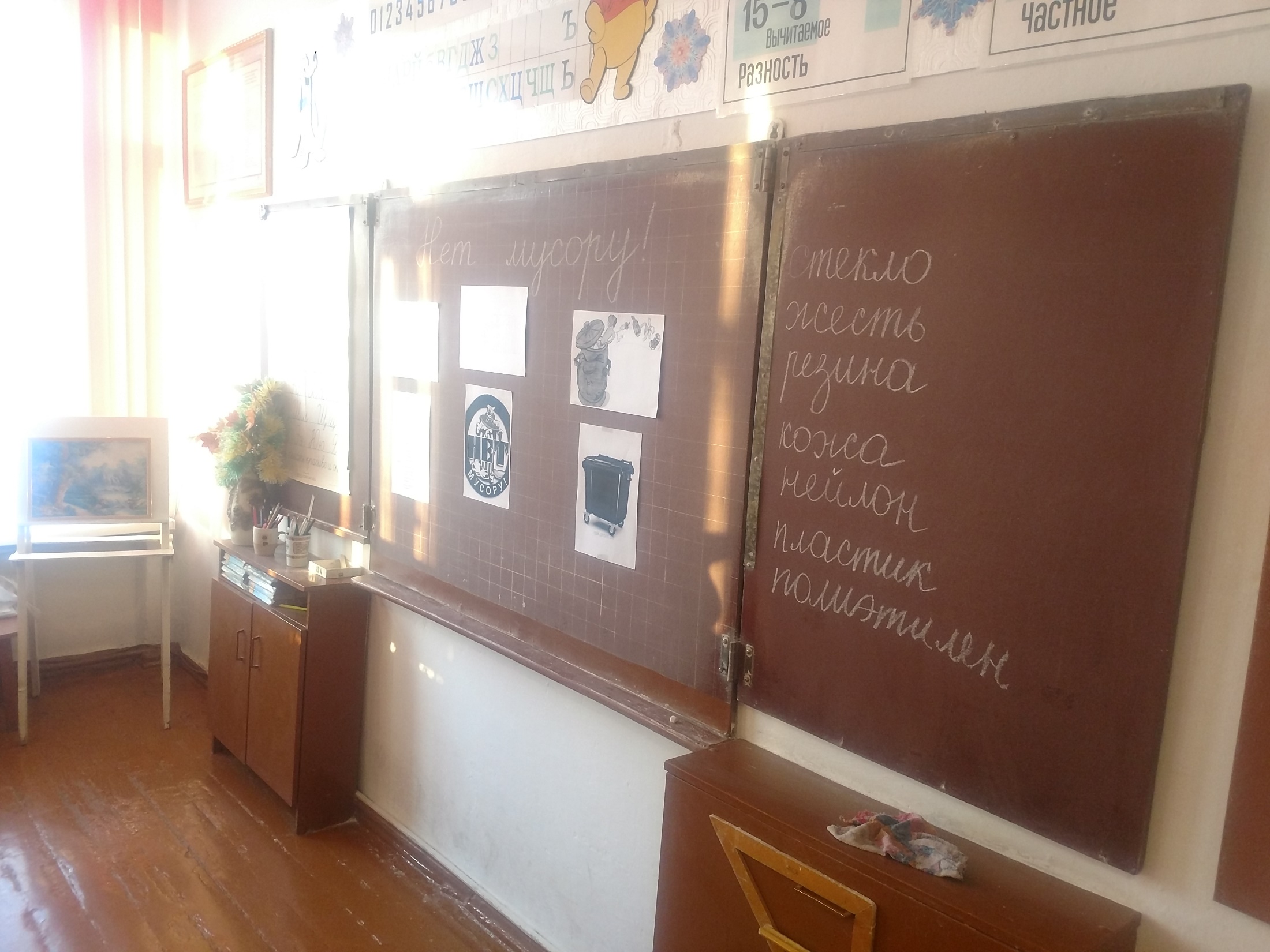 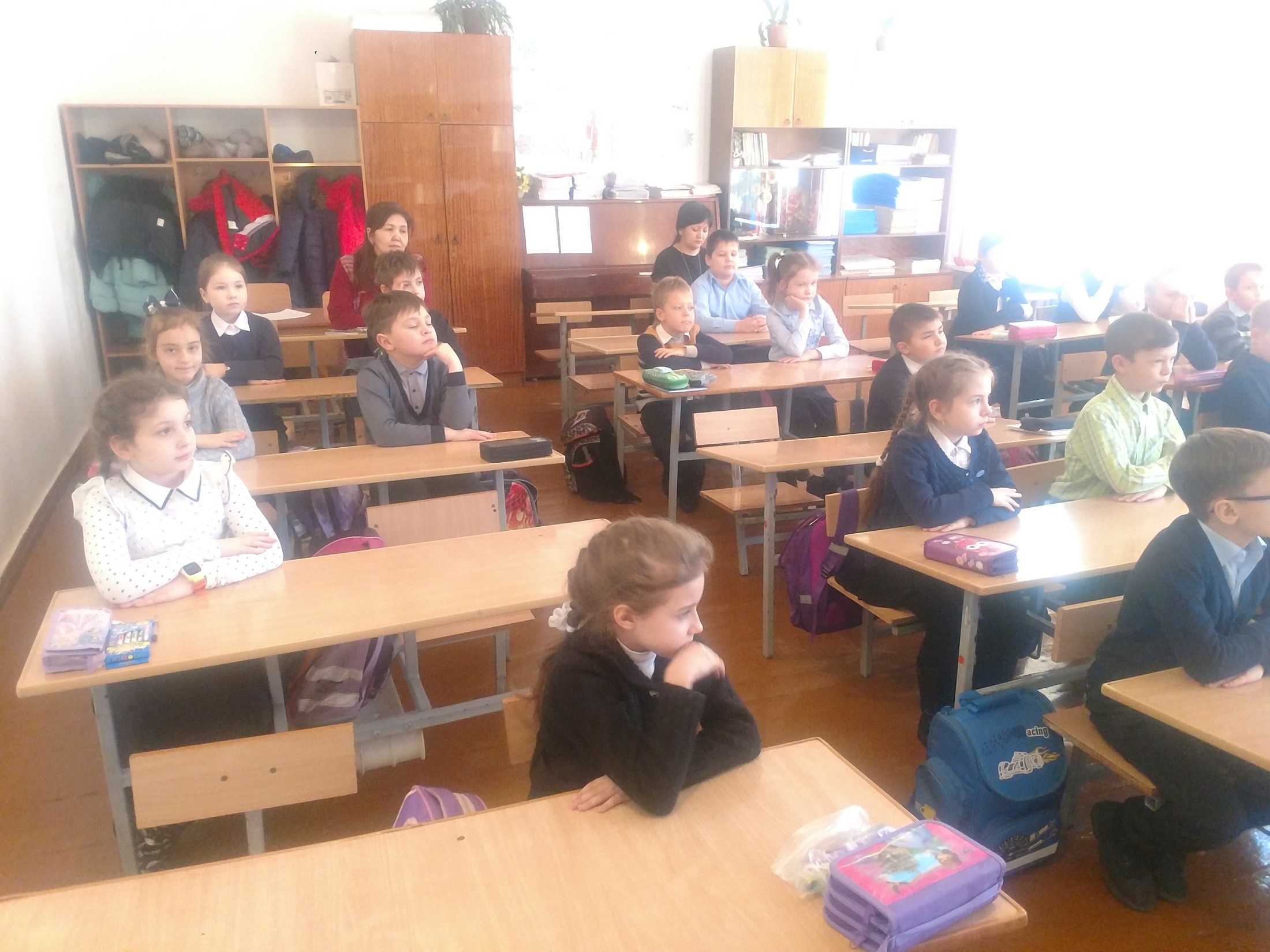 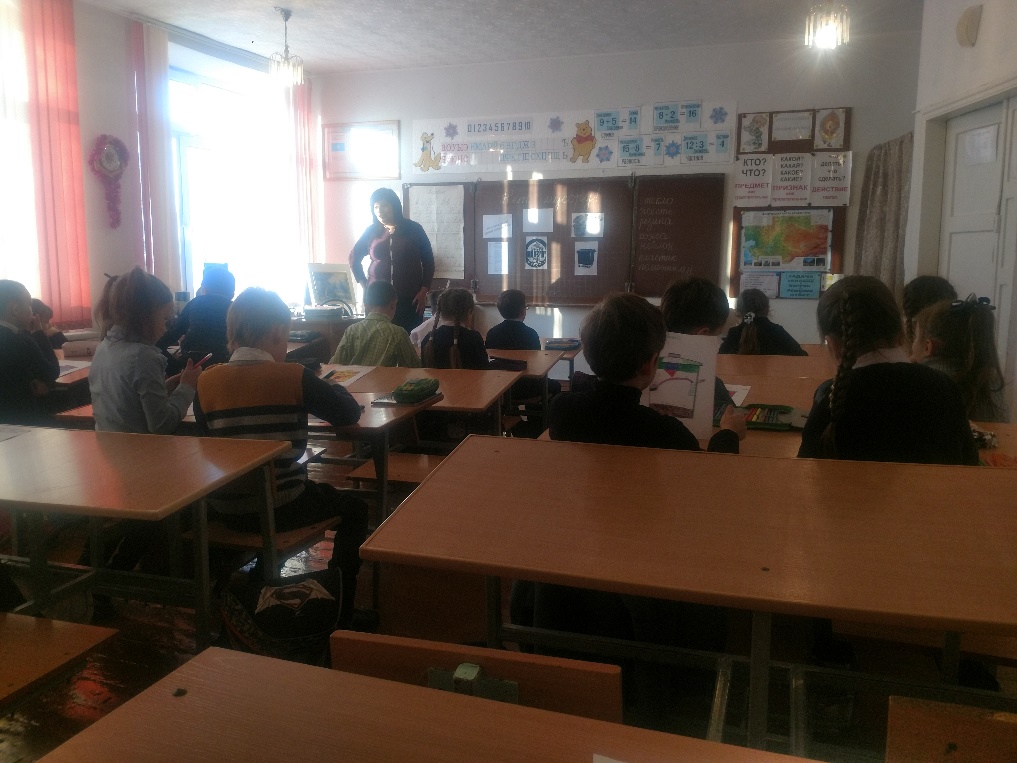 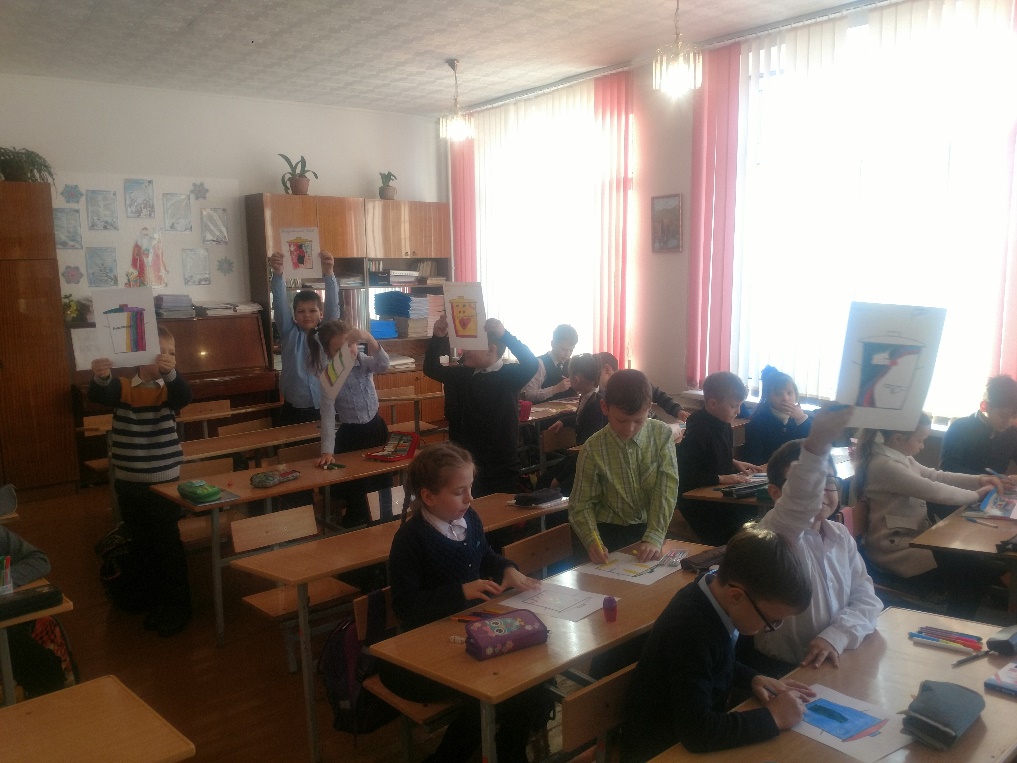 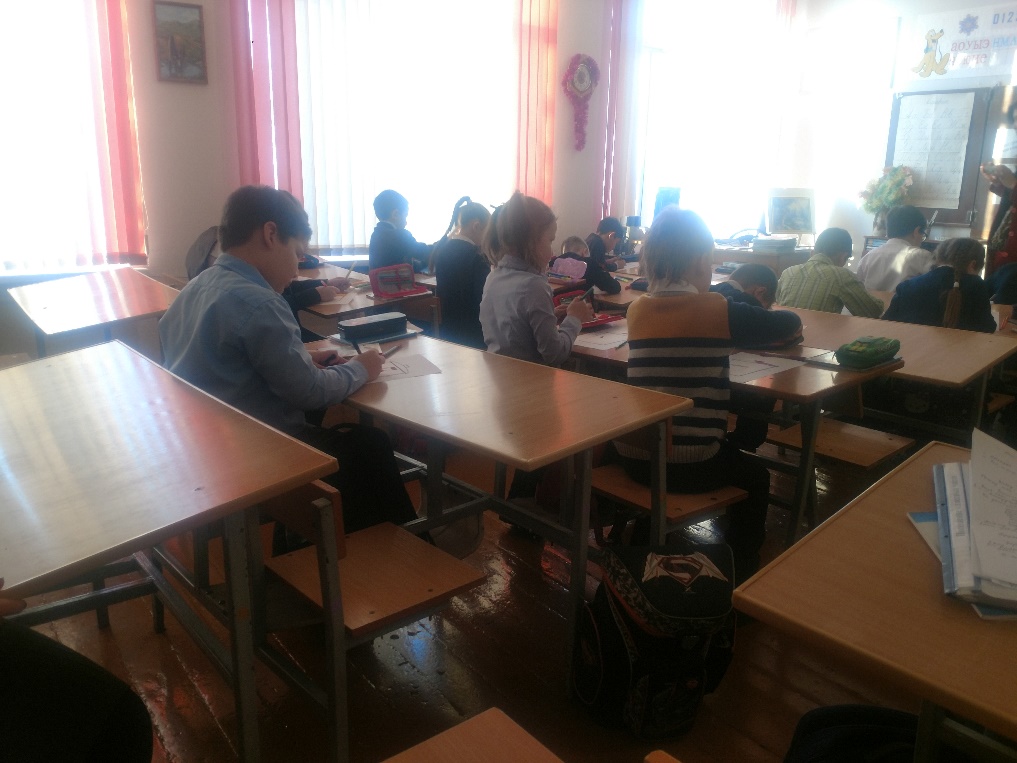 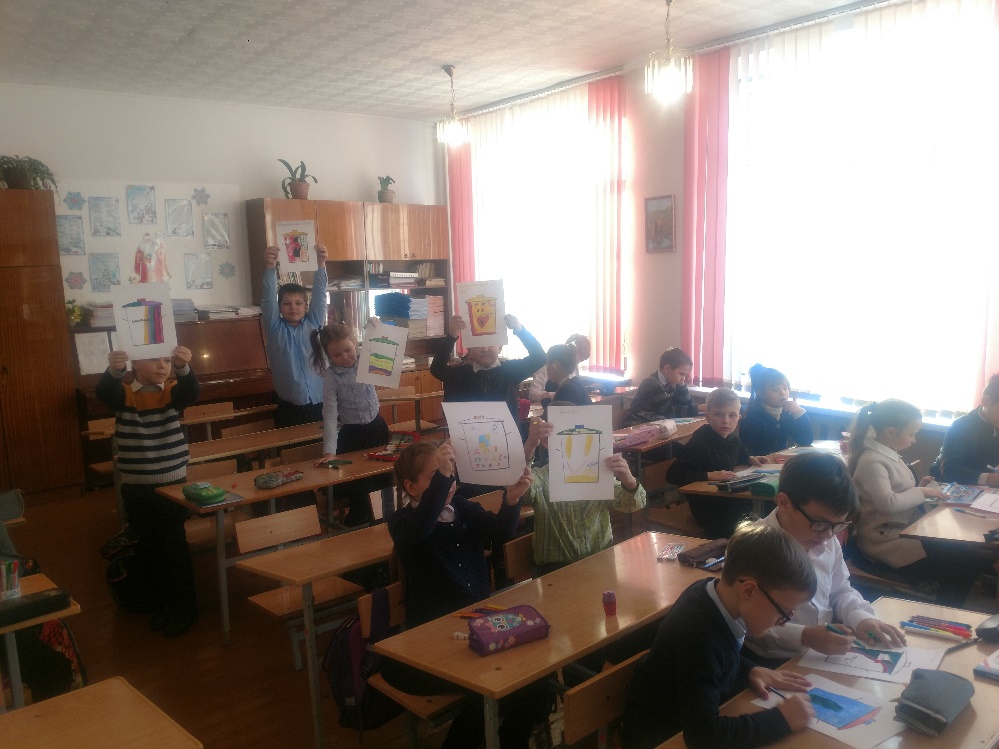 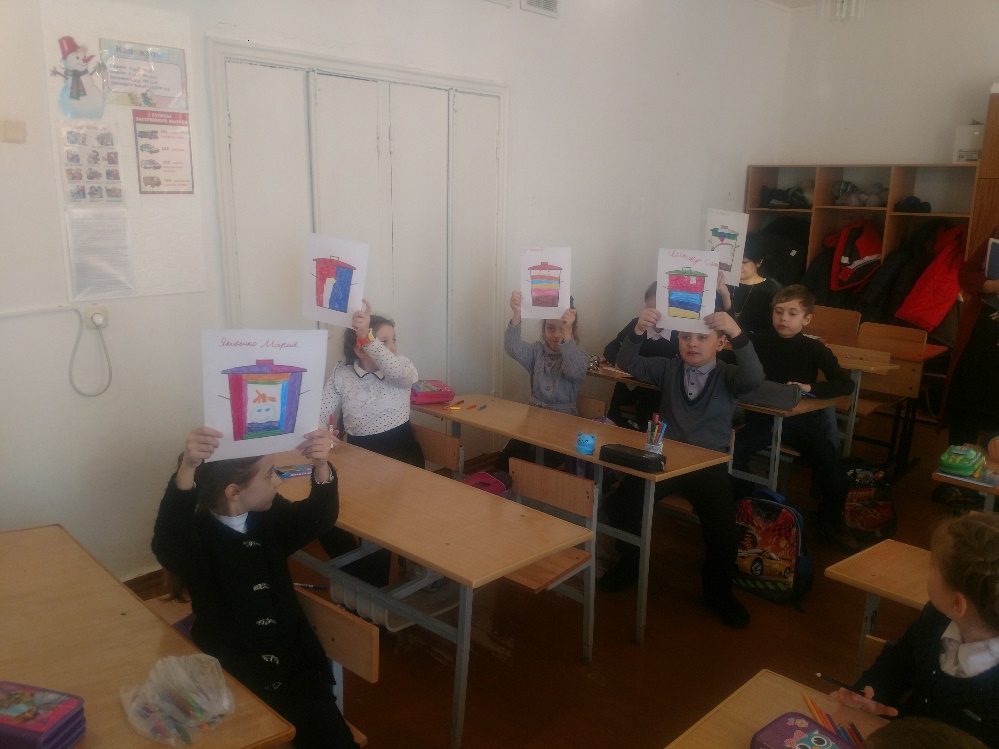 Чему научились ребята?
Отличать понятия ТБО и мусор;
Изучили новый термин «Гарбология»;
Узнали для чего нужно сортировать мусор;
Обучились навыкам сортировки мусора;
Беречь природу.